بسم الله الرحمن الرحيم
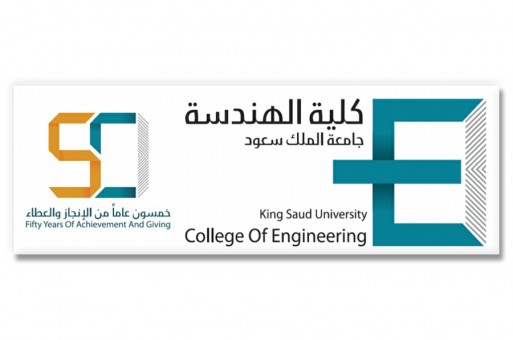 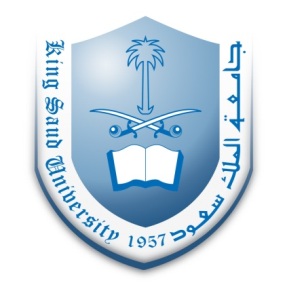 ENGINEERING MANAGEMENT(GE 404)
1
Tutorial # 8
Project Time Control
Instructor: Eng.Alothman
November 17, 2018
GE 404 (Engineering Management)
[Speaker Notes: This is a title slide.]
Measure and Report Progress
Methods
Estimated number of working days req. to complete the activity.
Estimated % completion of the activity.
Quantities of work units put in place.
Equations
Working days to complete = d (1 - P/100)
Working days to complete = d (1 – (W/T))
Where
d= total activity duration in working days
P = estimated percentage of completion
W= number of work units put into place.
T= total number of work units associated with the activity.
Based on the assumption of straight-line variation between time and work accomplishment
November 17, 2018
GE 404 (Engineering Management)
Example1:


The initial AON diagram for a small engineering project is shown below with its planned activity times in weeks.
At the end of the 5th week, the field progress report gives you the following information:
Activities “B, C, D and E” have been completed on schedule.
Activity “F” is ready to start at the beginning of the week 6.
Remaining duration of activity “H” is 4 weeks.
Remaining duration of activity “I” is 3 weeks.
Activity “G” will not start until end of week 7.
Volume of work in activity “L” has been increased by 33% approximately.
Activity  “J” has been omitted
It is decided to shorten activity “K” by 2 weeks.
Construct the updated schedule indicating the critical path and showing new activities times.
3
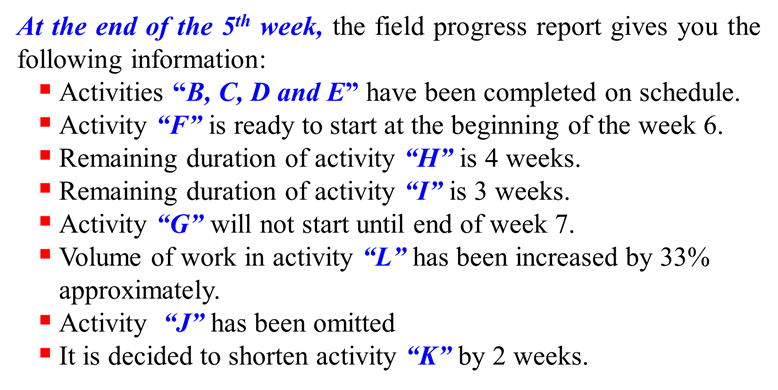 November 17, 2018
GE 404 (Engineering Management)
At the end of the 5th week, the field progress report gives you the following information:
Activities “B, C, D and E” have been completed on schedule.
November 17, 2018
GE 404 (Engineering Management)
At the end of the 5th week, the field progress report gives you the following information:
Activity “F” is ready to start at the beginning of the week 6.
LIVE
November 17, 2018
GE 404 (Engineering Management)
At the end of the 5th week, the field progress report gives you the following information:
Remaining duration of activity “H” is 4 weeks.
LIVE
LIVE
November 17, 2018
GE 404 (Engineering Management)
At the end of the 5th week, the field progress report gives you the following information:
Remaining duration of activity “I” is 3 weeks.
LIVE
LIVE
LIVE
November 17, 2018
GE 404 (Engineering Management)
At the end of the 5th week, the field progress report gives you the following information:
Activity “G” will not start until end of week 7.
LIVE
LIVE
LIVE
Remark:
As G start late, this affect times all activities successors and reflect on times
November 17, 2018
GE 404 (Engineering Management)
At the end of the 5th week, the field progress report gives you the following information:
Volume of work in activity “L” has been increased by 33% approximately.
LIVE
LIVE
LIVE
November 17, 2018
GE 404 (Engineering Management)
At the end of the 5th week, the field progress report gives you the following information:
Activity  “J” has been omitted
LIVE
LIVE
LIVE
November 17, 2018
GE 404 (Engineering Management)
At the end of the 5th week, the field progress report gives you the following information:
It is decided to shorten activity “K” by 2 weeks.
LIVE
LIVE
Remark:
As k duration is reduced, this affect times all activities successors and reflect on times
LIVE
November 17, 2018
GE 404 (Engineering Management)
Modified AON at the end of the 5th week, after adjusting changes
Critical Path:
 G,K,N
November 17, 2018
GE 404 (Engineering Management)
Thank You
14
Questions Please
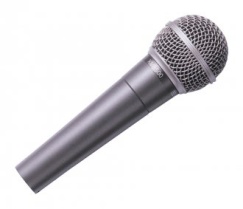 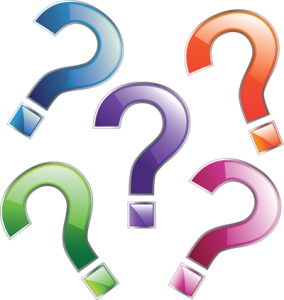 November 17, 2018
GE 404 (Engineering Management)